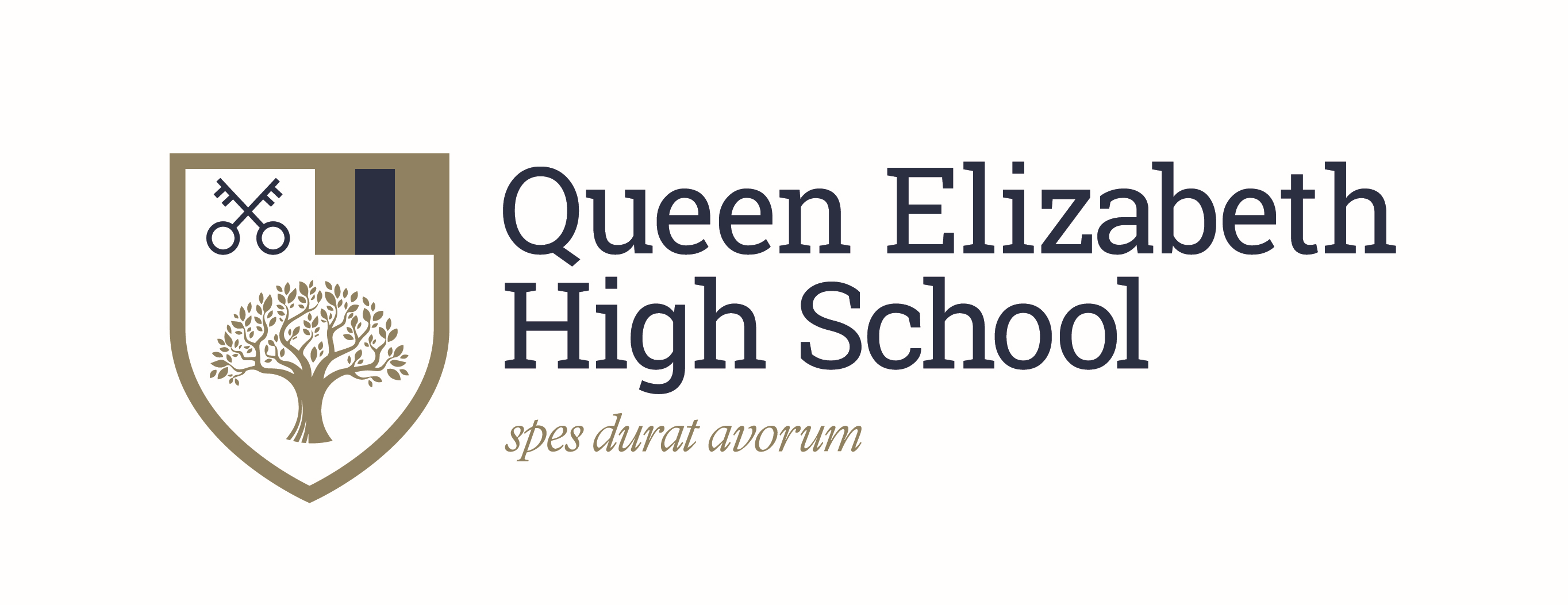 Welcome to QEHS
July 2022
Mr seaton
Respect      Engage     Aspire
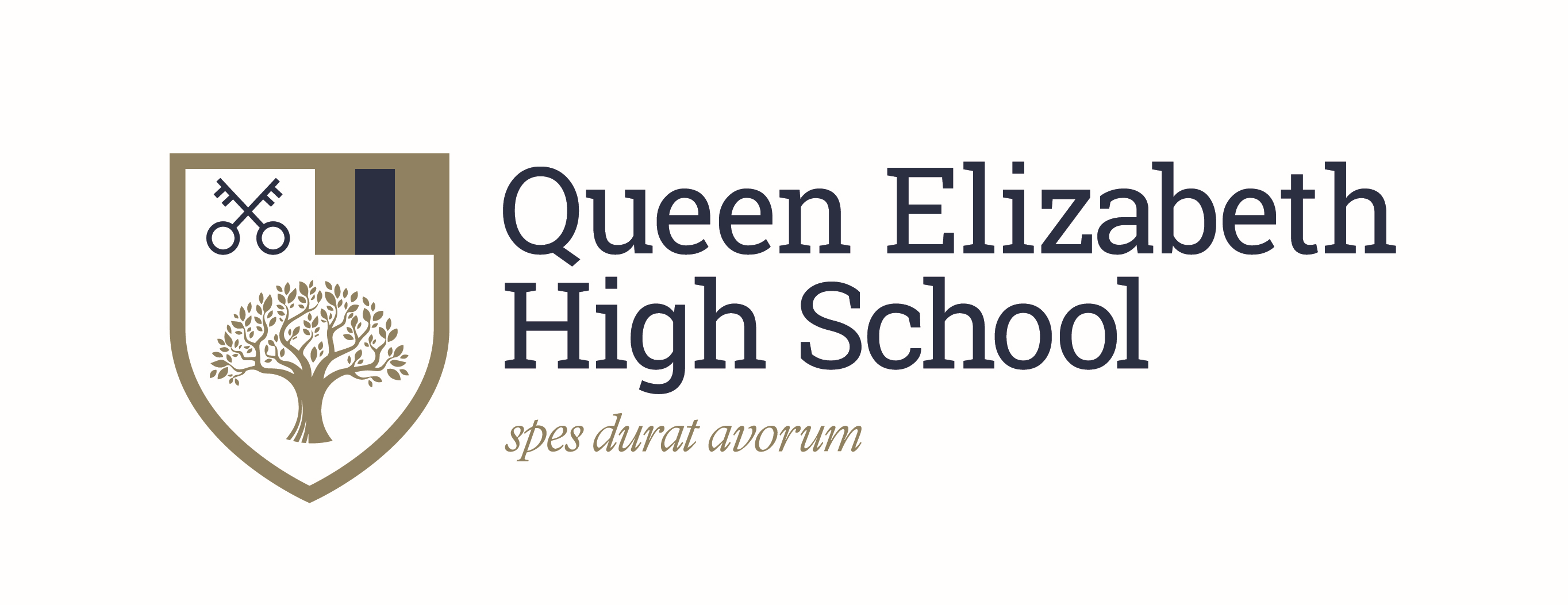 QE Leadership Team
Head of School: Neil Seaton
AHT (Curriculum, Learning & Teaching): Anne Lloyd
AHT (Standards & Support): Hattie Curry
AHT (Achievement & Progression Y9-11): Amanda Fletcher-Woods
AHT (Sixth Form): Ruth Platts
AHT (Technology & Operations): Dave Todd
AHT (Inclusion/SENDCO): Jill Wood
AHT (Personal Development): Andy Hedley
Respect      Engage     Aspire
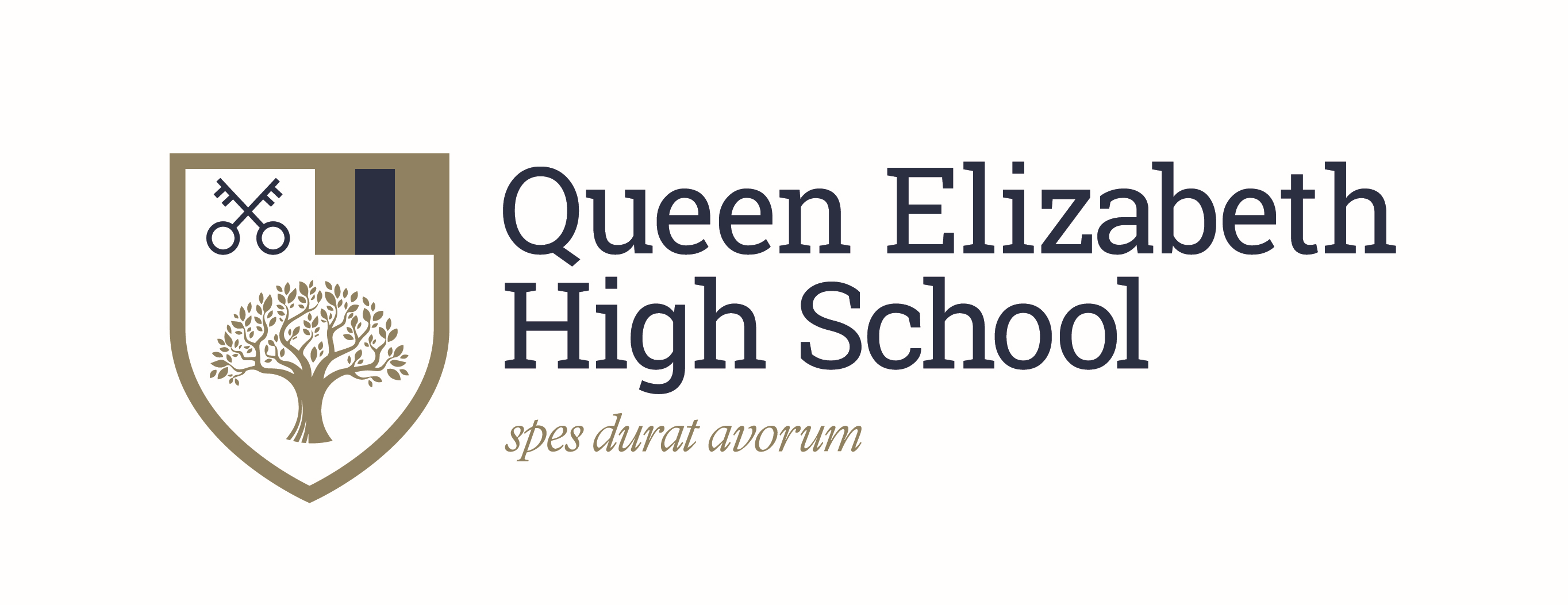 Our Ethos
Respect 
This is a friendly, welcoming school, built on foundations of mutual respect and care for others. We work together to become all we can be.
Engage 
We share a love of learning and believe in the highest academic standards for everyone. We value education in its broadest sense, knowing that the arts, sport and other opportunities help shape us as individuals and as citizens of the wider world.
Aspire 
We are committed to enabling all of our students to develop their knowledge and understanding, skills and mindset, so that they can take their next steps with confidence. Our aim is that every child will grow into a happy, fulfilled and successful adult.
Respect      Engage     Aspire
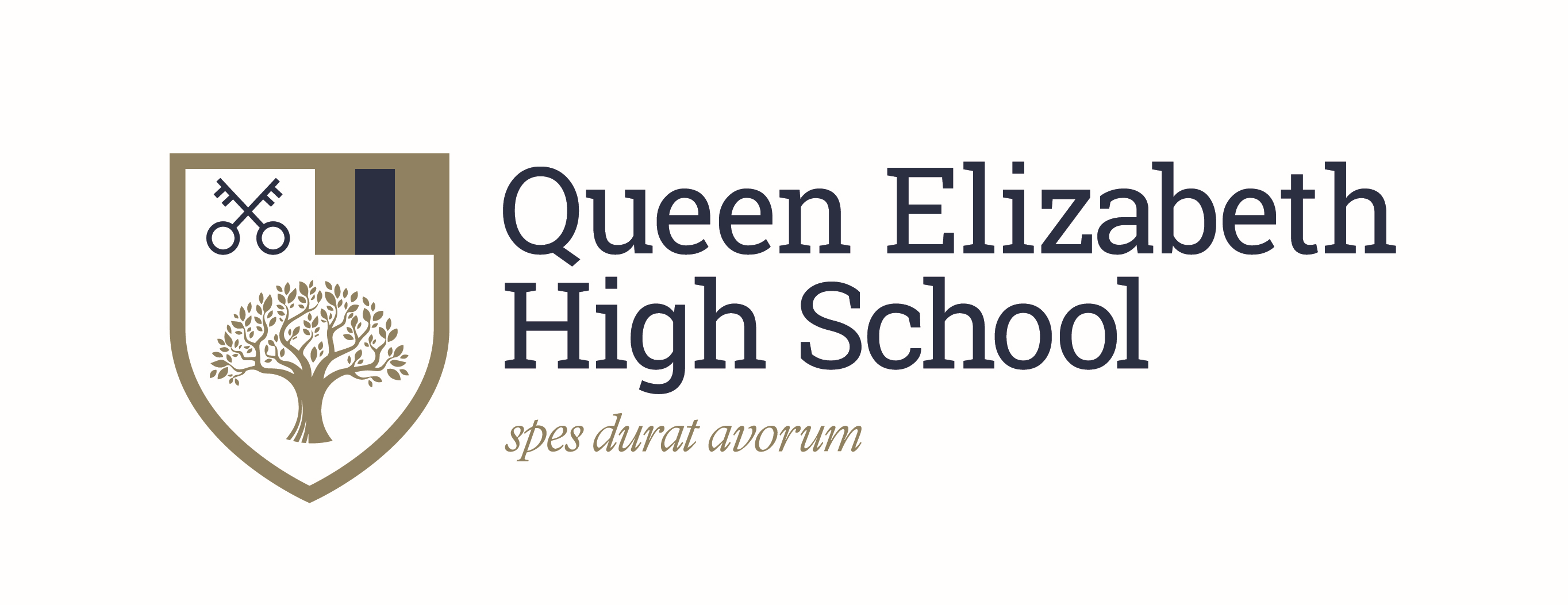 Our ambition
Excellence and equity for all
We are committed to the highest standards for all. We are ambitious for everyone and have high expectations. We know you and create a safe, supportive and enabling environment. 

Students thrive and flourish
We are an inclusive community. We are kind, friendly and support one another. By treating everyone with respect students and staff thrive and flourish. 

Students are enabled to grow, develop and succeed
Through an ambitious curriculum and excellent teaching you will be enabled to be the best version of yourself.
Respect      Engage     Aspire
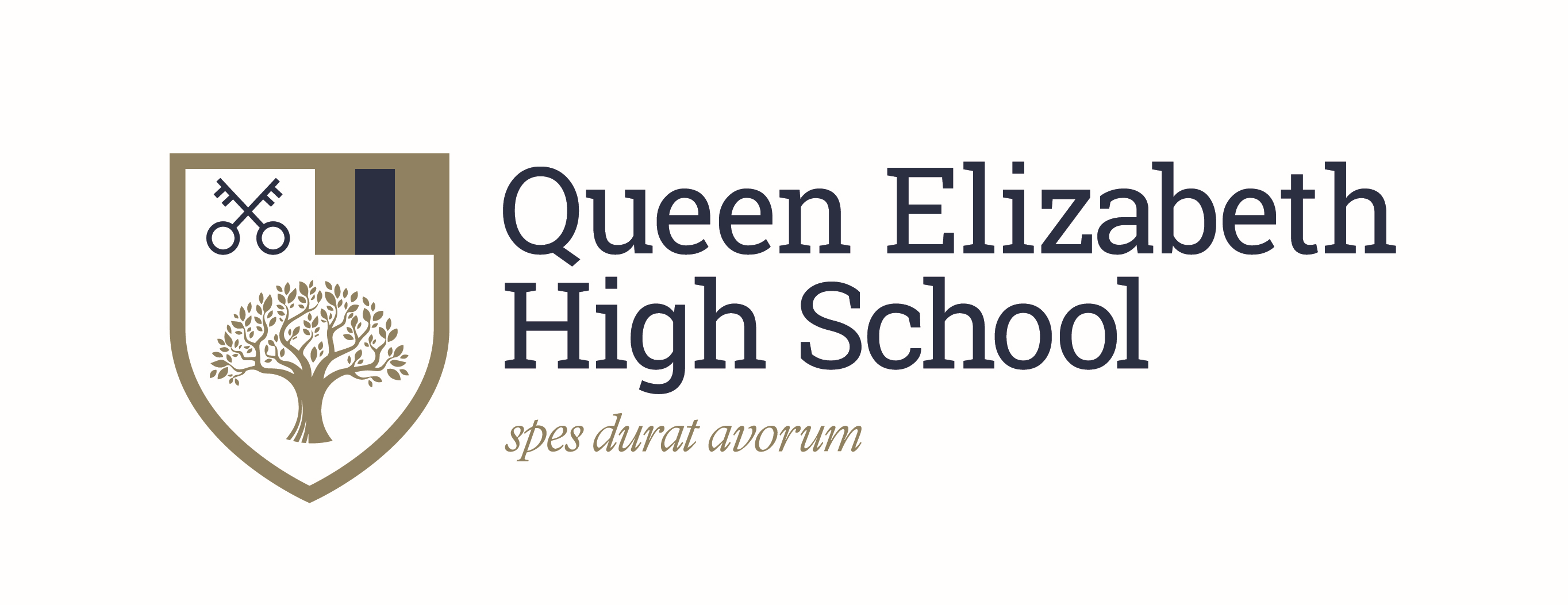 Our students
Treat each other and the environment with respect.

Engage in the life of the school and the local community.

Are aspirational for themselves, their families, community, and the future of the planet.

Thrive and flourish through encouragement, support and a joy of learning.
Respect      Engage     Aspire
[Speaker Notes: Key messages]
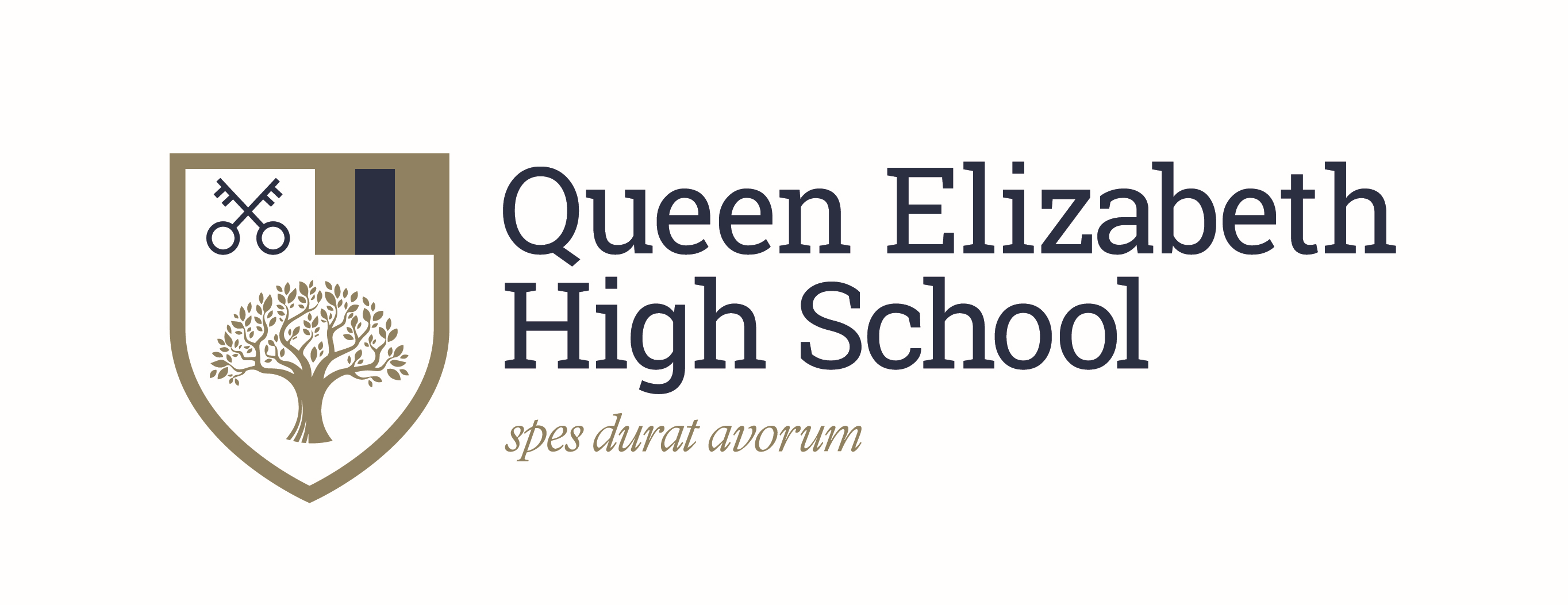 Standards and Support
July 2022
Mrs Curry
Respect      Engage     Aspire
Who am I?
Designated Safeguarding Lead 
AND 
Responsible for Student Standards & Support from Y9 – Y11


My job is to keep your child safe and support them as best I can to attend their lessons and achieve their potential.
Respect      Engage     Aspire
Your Child’s Support Network
Mentors
Behaviour Support Team
QEHS Support
Year Team: 
Mr Main & Miss Dolan
Form Tutor
Your child
Attendance Support Team
Every day – first point of contact
Year Team Office – drop ins & they will visit form rooms
SEND Support Team
Referral based – when your child needs them
Academic Support Team
Respect      Engage     Aspire
What to do if…
… you have a concern about your child

Contact the main office 01434 610300 or admin@qehs.net and ask for a message to be passed to your child’s form tutor.  The form tutor will then contact you to discuss your concern and actions going forward. 
We request that all staff make contact within 48 hours.
Respect      Engage     Aspire
Behaviour Policy
Emphasis on recognition of positive behaviours 
Monitoring of both positive and negative behaviours 
Try and ensure that we are able to implement bespoke support for all our students 
Clear dialogue between home and school
All pupil behaviour is monitored using this software. 

All our parents and pupils have access to a unique log in and can download an app.

Parents/Carers can access a live behaviour feed for their child. 

Pupils can use their positive behaviour points to ‘purchase’ rewards from our bespoke QEHS reward store!

Homework can be recorded and communicated with parents. 

Detentions are recorded and communicated with parents.
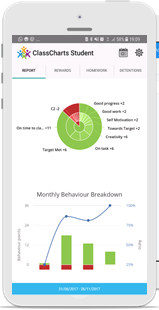 P System 
At QEHS we pride ourselves on outstanding behaviour and conduct from all our pupils.
Positive behaviour is rewarded with P points.  These are issued by staff throughout the day and logged on our Classcharts monitoring system.
S System 
At QEHS we pride ourselves on outstanding behaviour and conduct from all our pupils.
Negative behaviour is sanctioned by all staff using S points.  These points are recorded on our Classcharts monitoring system.
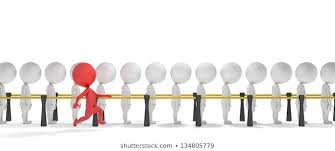 Reward Store!
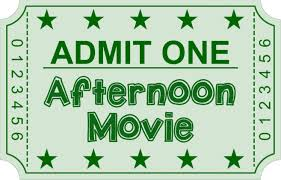 Queue jump pass
Movie afternoon 
Afternoon tea
Reward badges 
Footballs
Stationery 

Anything else?
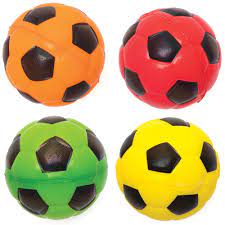 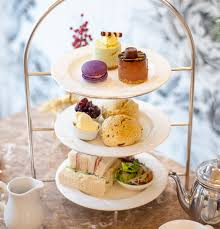 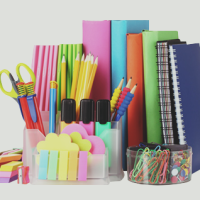 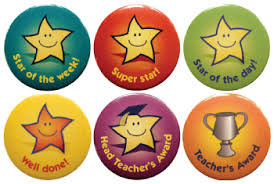 Attendance
Post-Covid, government guidance is that students should be in school.  
At QEHS, our target figure for attendance is 96% or higher.  You will be able to follow your child’s attendance on Classcharts. 
We work closely with families to support and facilitate good attendance.  Our Attendance Officer and Year Teams will be conducting home visits to support students and build relationships with families.  We don’t want anything to be a barrier to attendance for your child.
Attendance
Keeping your attendance up is the best way to improve your chances of doing well in school.
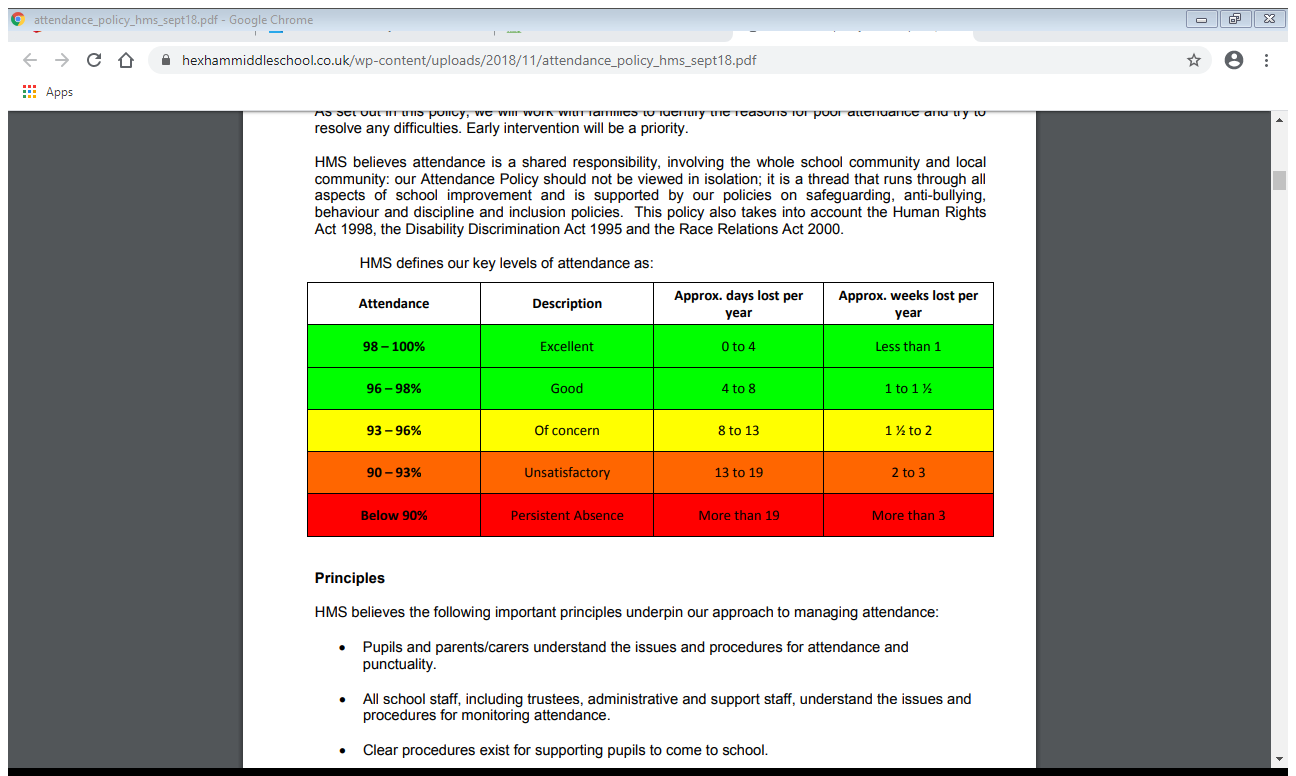 Thank You
Any questions?

admin@qehs.net
Respect      Engage     Aspire
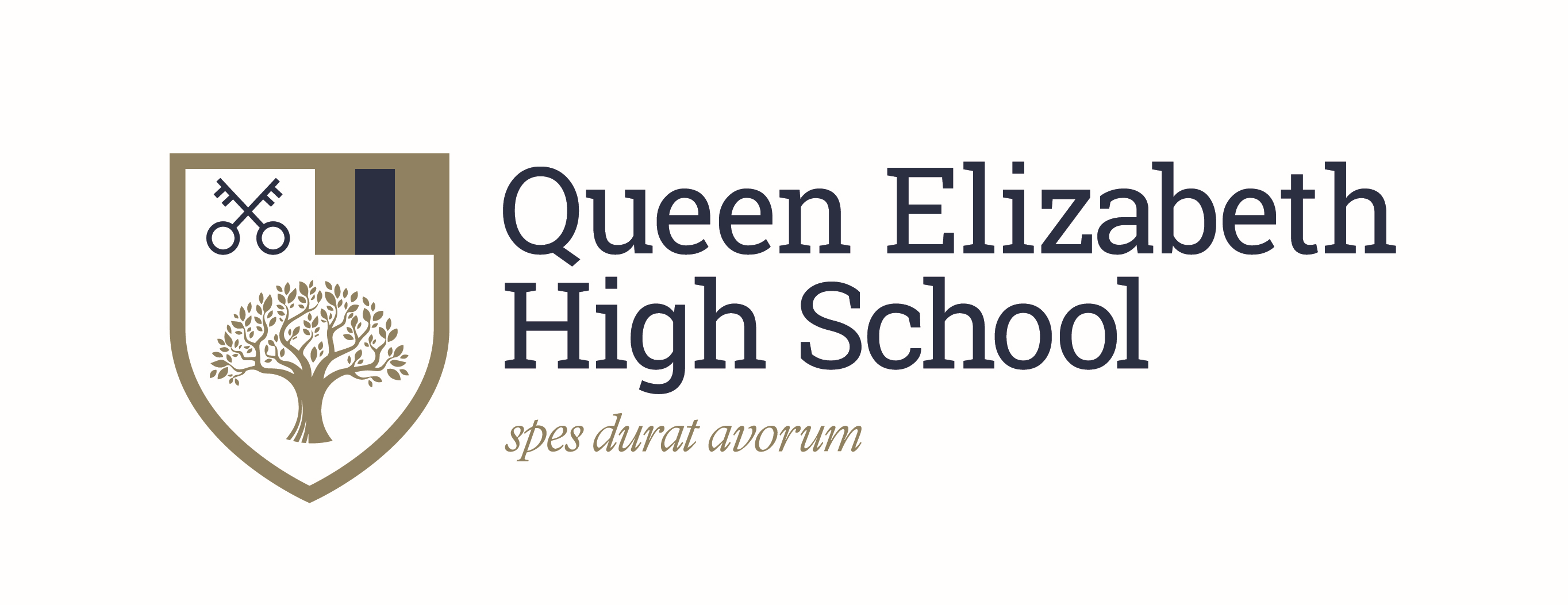 Extra-curricular activities
July 2022
Mr Hedley
Respect      Engage     Aspire
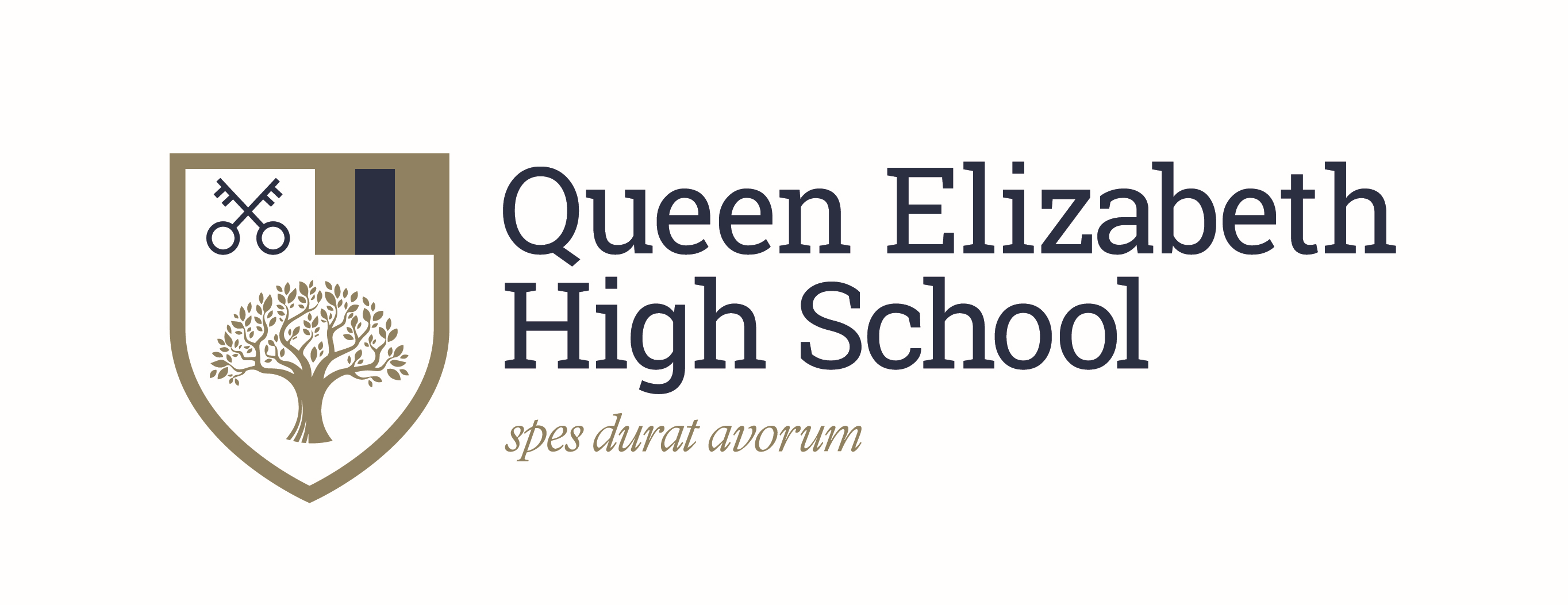 Extra-curricular activities
By taking part students will:

build long-lasting friendships and connections
meet students from different backgrounds
gain transferable skills such as communication, teamwork, organisation, problem solving and time management. 
improve their confidence.
Students that take part in extra-curricular activities
Are happier

Are healthier

Are more successful
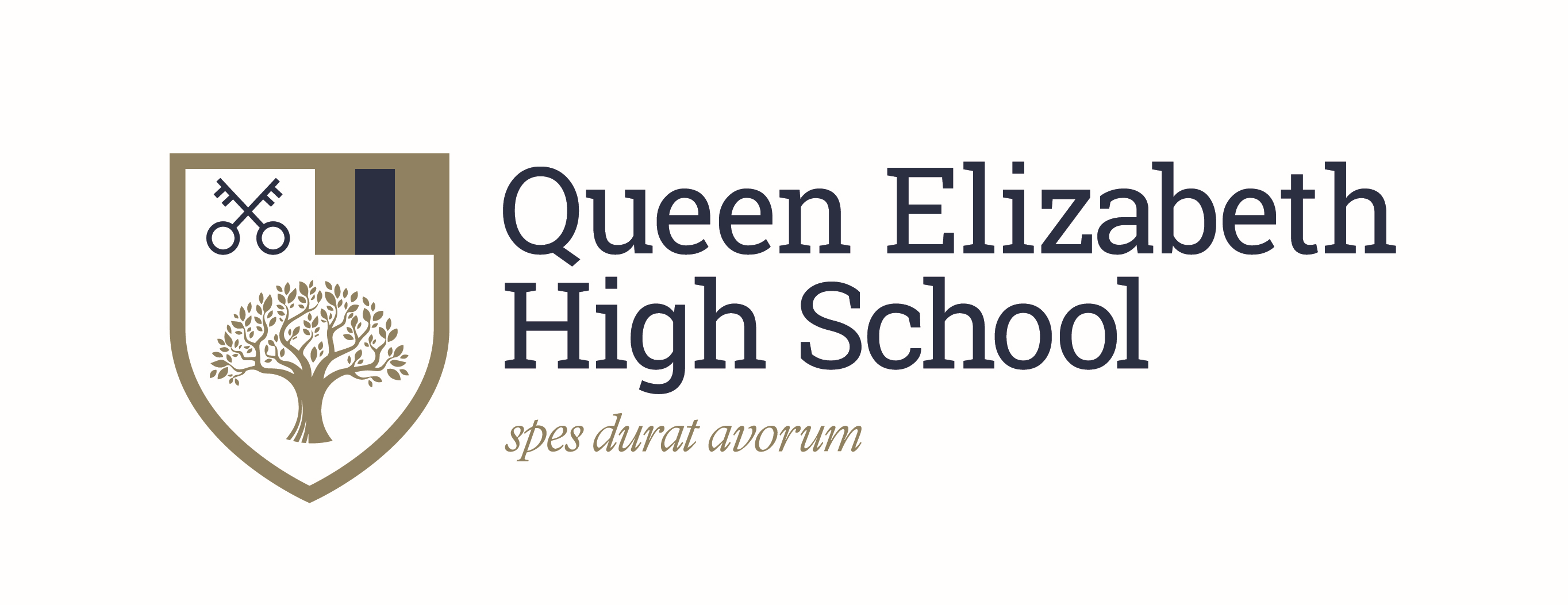 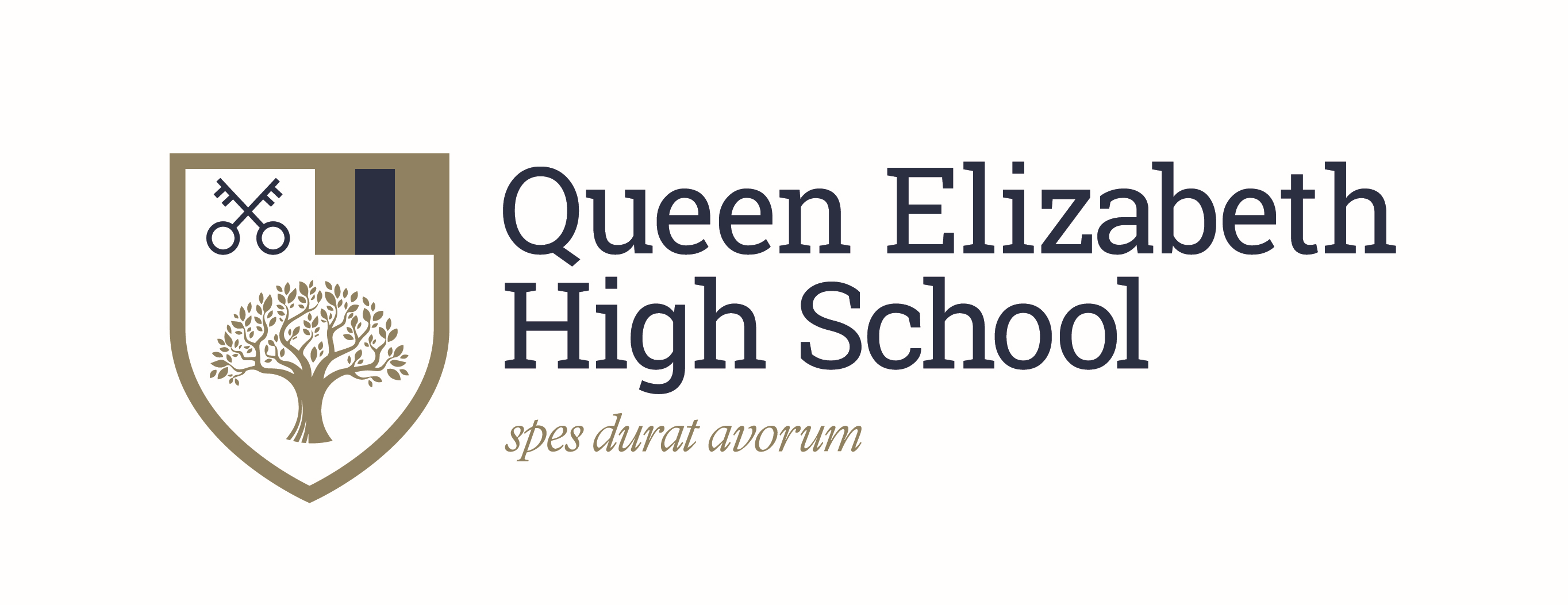 Extra-curricular activities
Please encourage your young person to try as many as possible

If there are any barriers to your child’s particpation, please let us know
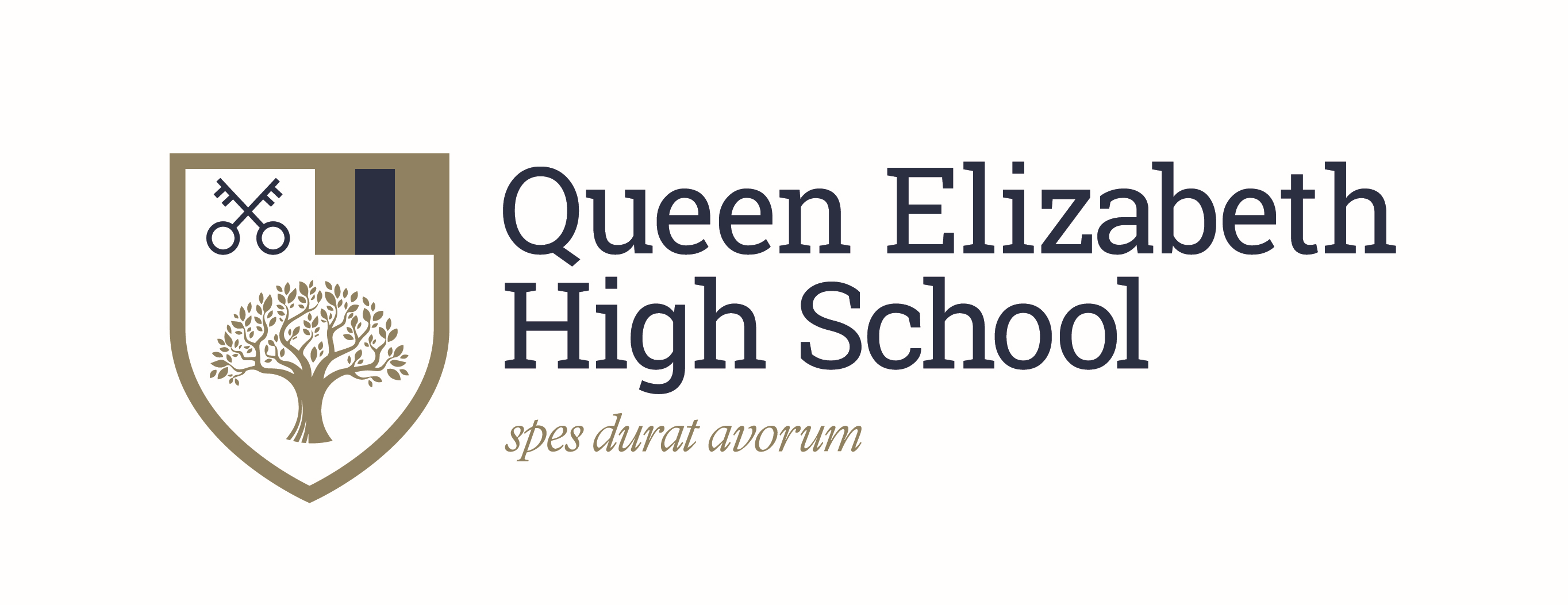 Y9 Student Support
Mr Paul Main (Head of Year)
Ms Claire dolan (deputy head of year)
Respect      Engage     Aspire
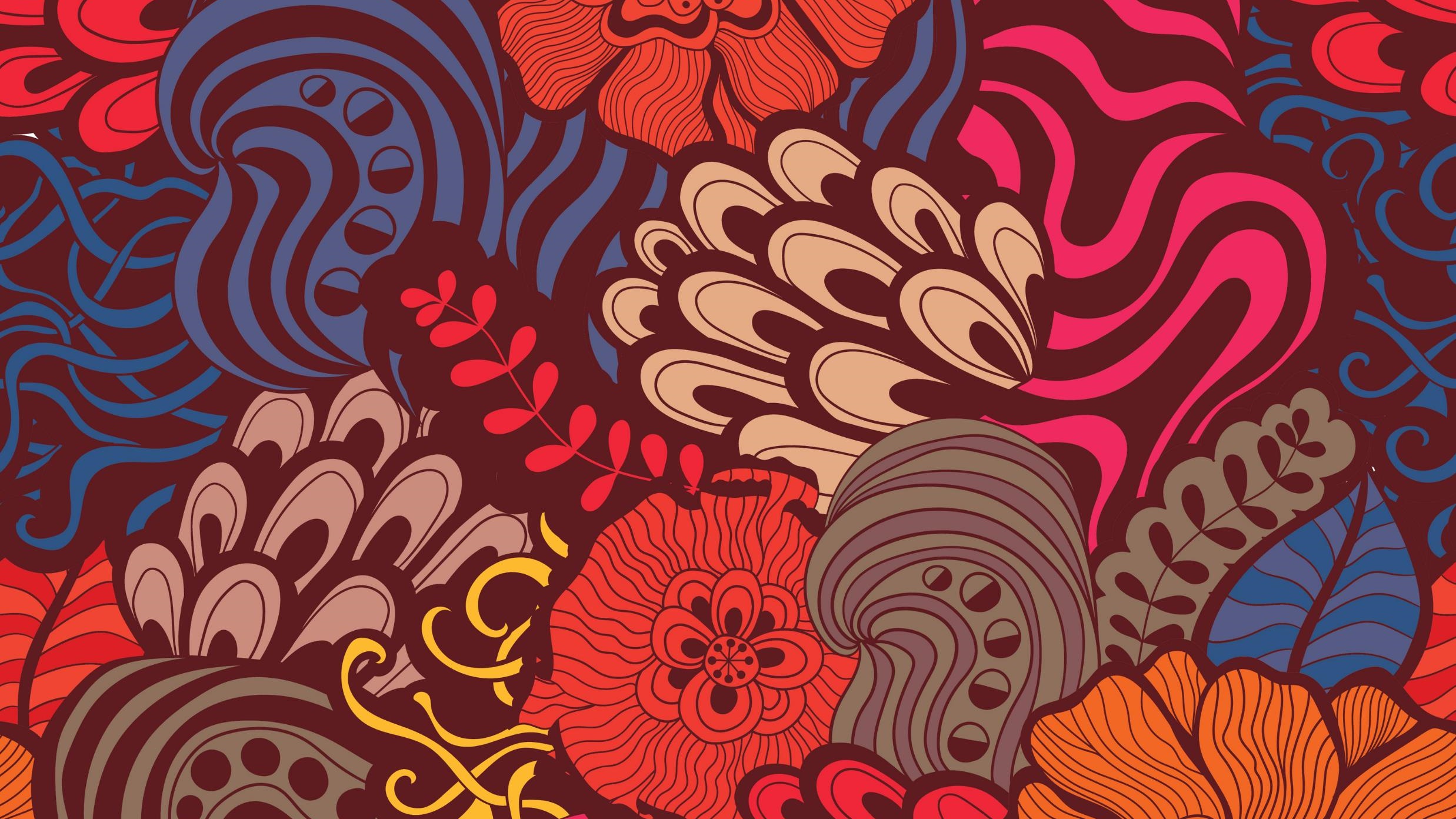 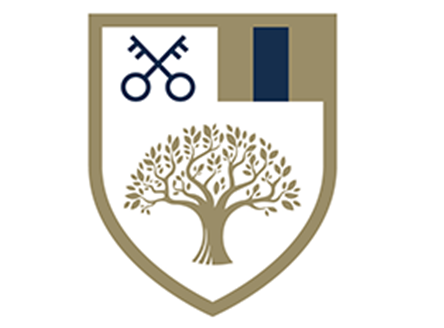 Learning Latin
QEHS and middle schools
:(
nuntius meus mortuus est.
a) Which people/nationality used Latin as their language?
b) What’s the connection between these people and Northumberland?
Quiz Time!
c) Name any modern country which was once within the Roman empire.
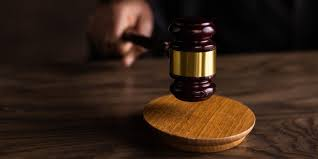 Learning Latin – er…
WHY?
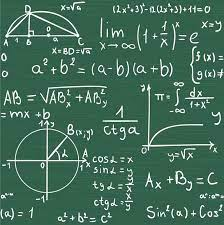 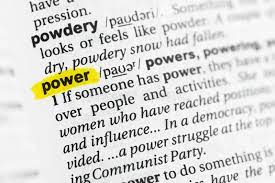 The “official” answers
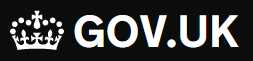 “Latin can help pupils with learning modern foreign languages, and bring broader benefits to other subjects, including maths and English.”
“There should be no difference in what pupils learn at state schools and independent schools.”
But the main pupil-answer:
“Because it was enjoyable and interesting”.
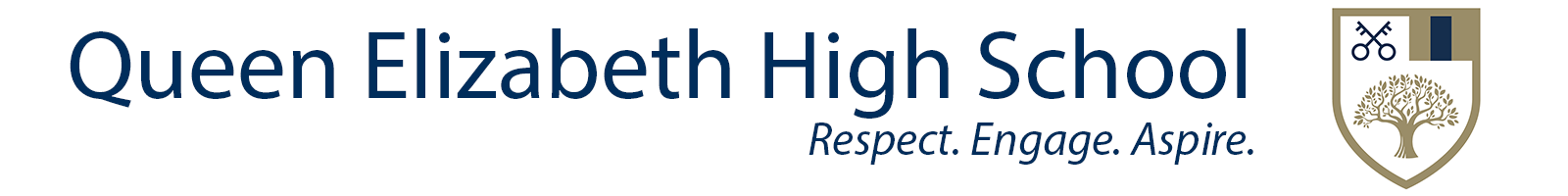 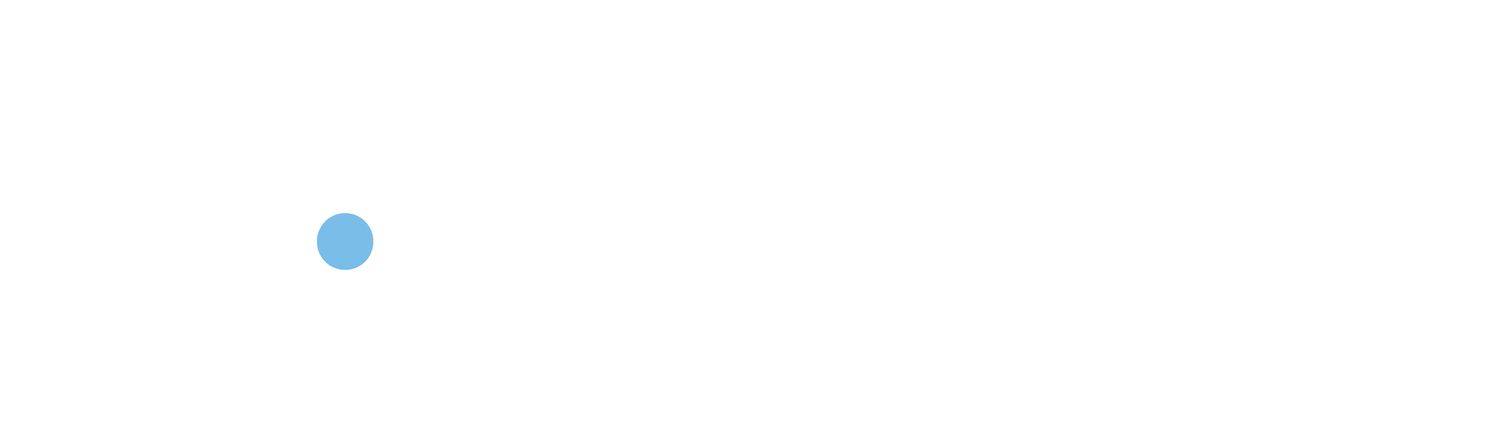 Hadrian Learning Trust:
We’ll be providing Latin as an extra-curricular activity.

We’ll be keen to help anyone who wants to attend but would struggle to get there/get home. Speak to us!

Because we’re bulking up our extra-curricular learning, we’ll be running trips – Hadrian’s Wall to start with, then Rome if we get the numbers we’re looking for.

There’s the chance to study Latin further on in your education (GCSE).